ALEXANDER MARTINO
Descrivi in ​​poche righe il tuo background professionale, le tue competenze chiave per la posizione ei tuoi obiettivi di carriera. Questa è in realtà un'introduzione alla tua lettera di presentazione.
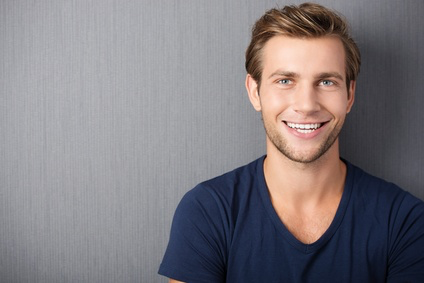 PASSATEMPO
Lorem ipsum dolor sit amet, consectetur adipiscing elit. Aliquam metus velit, iaculis eget leo a, porttitor tincidunt elit. Sed accumsan rutrum porttitor. Aliquam vel facilisis augue, eu ornare metus. Quisque ullamcorper lobortis dapibus. Cras commodo gravida aliquet. Cras aliquam mattis massa, ac placerat metus.
EMAIL: MAIL@MAIL.COM
MOBILE: 999 888 777
TEL: 111 222 333